Medical Radiation Safety Team Updates
Celimar Valentin-Rodriguez, Ph.D.
Medical Team Leader
U.S. Nuclear Regulatory Commission
Evaluation of Medical Specialty Boards
SRM-SECY-20-0005, “Training and Experience Requirements for Unsealed Byproduct Material”, January 27, 2022 (ML22027A519)
Complete an evaluation of whether each specialty board still satisfies the board recognition criteria and report findings to the Commission within six months
Evaluated 11 medical specialty boards using NMSS Office Procedure MSST-70-03, Section 3.11, Monitoring Continued Satisfaction of Recognition Requirements
Specialty Board Assessment Process
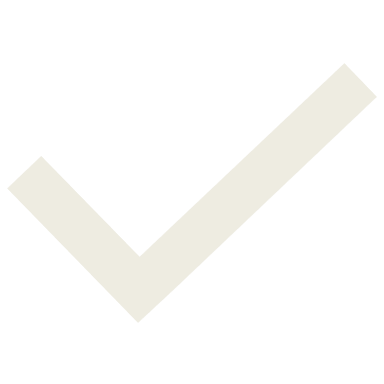 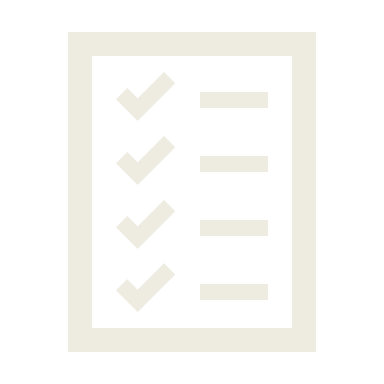 NRC determined if specialty board continued to comply with NRC requirements
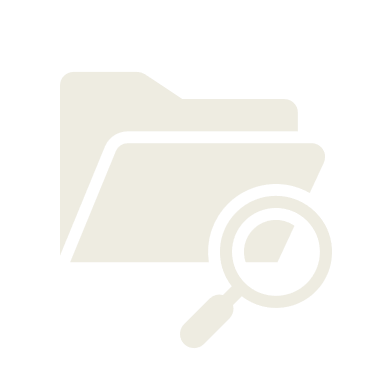 Compared any changes to certification processes to current NRC requirements
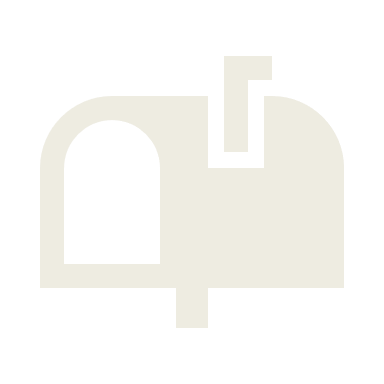 Reviewed response, any provided documentation, specialty board website
COMPLIANCE
Compare any process changes
Review documentation
Initial request
Sent a letter to each specialty board
Assessment Findings
Nine of 11 boards continue to meet NRC requirements in each of their NRC-recognized specialty areas
Two boards are inactive: CBNE and AOBNM
CBNE: Terminated as of September 17, 2019
AOBNM: Awaiting confirmation of dormancy to initiate termination 
During the evaluation, NRC received a termination request from ABR by December 31, 2023
Reminders…
The alternate training and experience pathway is still available for individuals seeking to be authorized on NRC or Agreement State licenses.
Individuals who receive AU-eligible certificates from recognized boards may use the certificates for a period of seven years to be authorized on NRC and Agreement State licenses. 
After seven years, individuals must also meet the recentness of training requirements in 10 CFR 35.59 or Agreement State equivalent regulations.
American Board of Radiology Termination
https://www.theabr.org/blogs/authorized-user-eligibility-webinar-recording-and-faqs-available
EMT/Rb-82 Generator Rulemaking
Emerging Medical Technologies
Emerging Medical Technologies
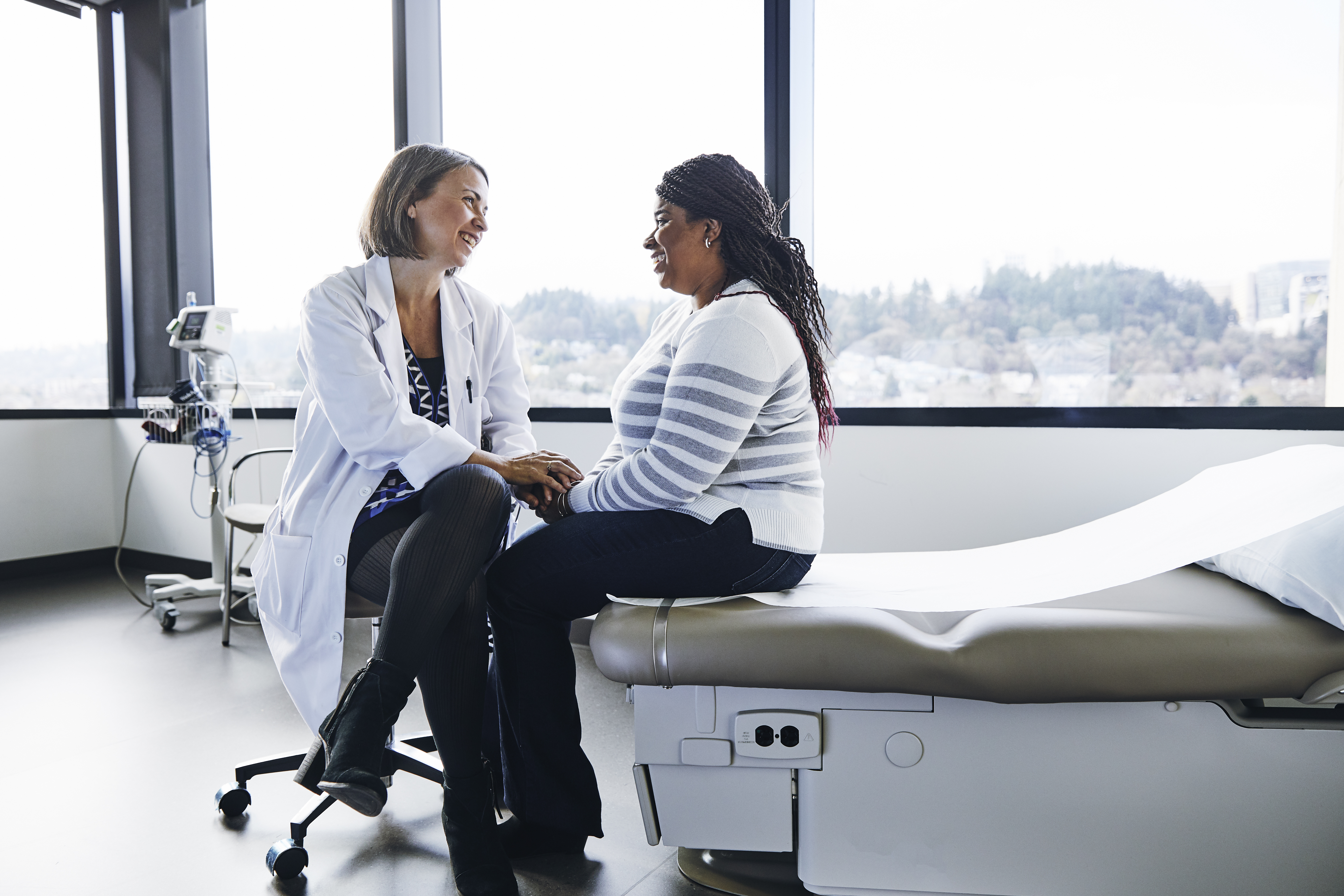 Updates On Patient & Veterinary Release
We have been addressing Agreement State, NRC Regions, and ACMUI comments and plan to issue the revised proposed RG 8.39 for public comment in fall 2022.
We received your comments on the draft veterinary release rulemaking plan. We will defer this effort to work on emergent rulemaking for Cat 3 sources.
Opportunities for Engagement
SCREMT SA Procedure, SA-802 – Summer/Fall 2022
RG 8.39 – Fall 2022 (public comment)
Draft EMT/Rb-82 Generator Rulemaking Regulatory Basis – Late Summer/Early Fall 2022
Government-to-Government Meetings
EMT/Rb-82 Generator Rulemaking 
ABR termination concerns
ACMUI Fall Meeting – December 2022
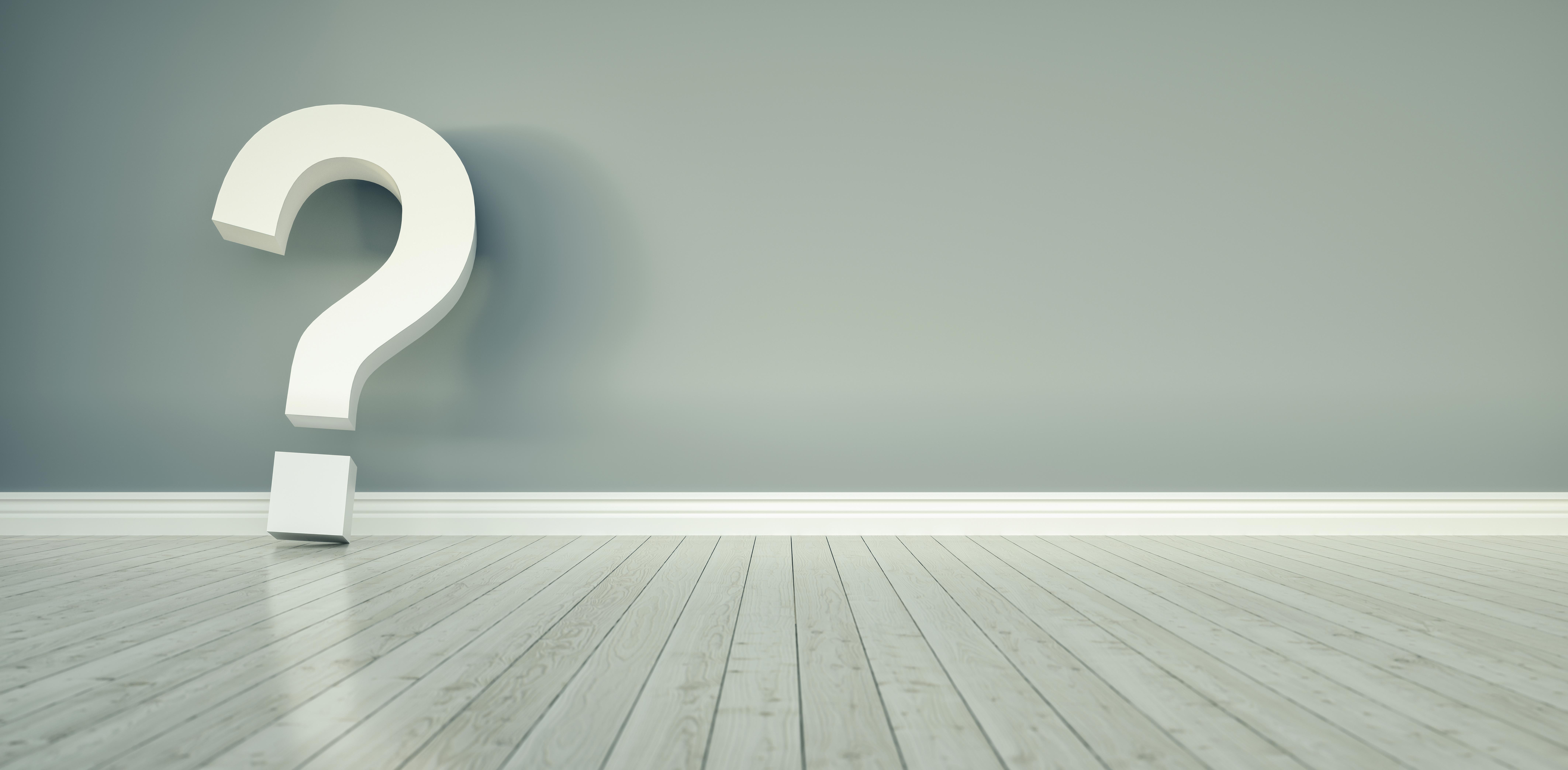 Contact Us!
Celimar.Valentin-Rodriguez@nrc.gov

medicalquestions.resource@nrc.gov
 
301-415-7124

Medical Uses Licensee Toolkit | NRC Public Website
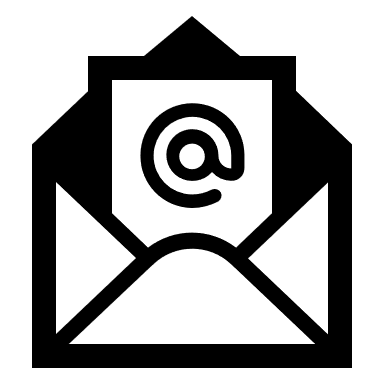 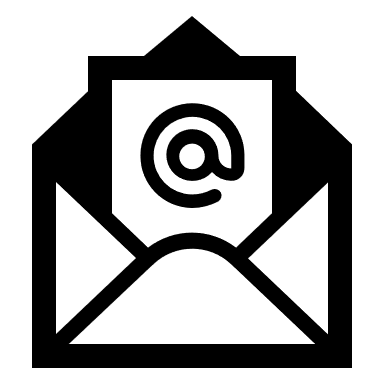 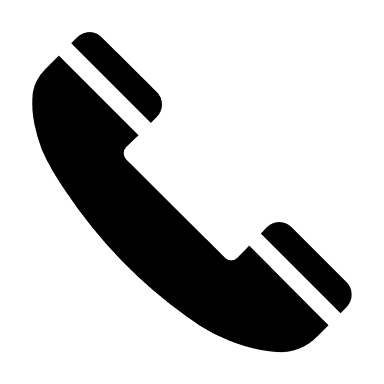 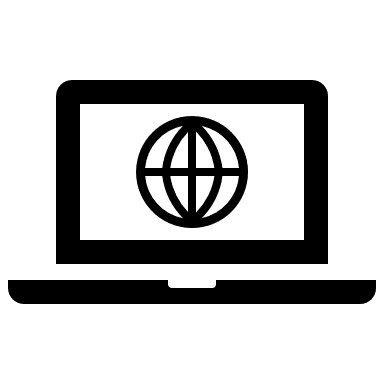 Acronyms
ABR – American Board of Radiology
ACMUI – Advisory Committee on the Medical Uses of Isotopes
AOBNM – American Osteopathic Board of Nuclear Medicine
CBNE – Certification Board of Nuclear Endocrinology
EMT – Emerging medical technology(ies)
GSR – Gamma Stereotactic Radiosurgery
MSST – Division of Materials Safety, Security, State, and Tribal Programs
NMSS – Office of Nuclear Material Safety and Safeguards
NRC – Nuclear Regulatory Commission
OMB – Office of Management and Budget
Rb – Rubidium
RG – Regulatory Guide
SA – State Agreements 
SCREMT – Standing Committee for Reviewing Emerging Medical Technologies
SRM – Staff Requirements Memorandum
T&E – Training and Experience
10 CFR – Title 10 of the Code of Federal Regulations